Advancing People’s Rights
Feb 24, 2019 | Negombo, Sri Lanka
Peoples Coalition on Food Sovereignty
Reference: Module and presentations prepared by IBON International
Context
Struggles for freedom and democracy have advanced human rights, yet…

World: Poverty, inequality, injustice, environmental destruction

Advances on rights & freedoms are eroding

It is important to study, strengthen & advance the practice of asserting and defending people’s rights and people’s sovereignty
[Speaker Notes: 736 M no. of people living on less than USD1.90, as of 2015 (WB, 2018)
78% of the world’s poorest live in the rural areas (WB)
82% of global wealth in 2017 controlled by richest 1% (Oxfam, 2018)
Wealth of billionaires grew 6x faster than workers’ wages bet. 2016 and 2017 (Oxfam, 2018)
Just 25% of world’s farmlands are in the hands of small farmers (WB)]
[Speaker Notes: A 2015 report from the UN Food and Agriculture Organization suggests that eliminating extreme poverty and hunger sustainably by 2030 (SDGs 1 and 2) would require an estimated additional $265 billion a year on average (2013 prices). Of this, $89–$147 billion would need to come from public funding, putting total annual public spending requirements at $156–214 billion (2013 prices). This amounts to 9.5–13% of global military spending in 2015.
 
The 2015 Education for All Global Monitoring Report found that providing universal primary and early secondary education of adequate quality by 2030 (SDG 4) would require an additional $239 billion a year in spending (2012 prices). Much of this could come from countries’ domestic resources, with donor countries providing the rest. The exact amount donor countries would need to provide depends on low and middle-income countries’ education spending over the next 15 years. If education spending as a percentage of GDP continues to increase in 2015–2030, the report calculates $22 billion will be needed on average each year. If education spending as a share of GDP only carries on at today’s levels, the amount required increases to $52.5 billion a year. This is 3.2% of global military spending in 2015.
 
A 2015 report by the Sustainable Development Solutions Network found that achieving the SDGs in health, education, agriculture and food security, access to modern energy, water supply and sanitation, telecommunications and transport infrastructure, ecosystems, and emergency response and humanitarian work (SDGs 2, 3, 4, 6, 7, 9, 11, 13, 14 and 15), including additional sums to allow for climate change mitigation and adaptation, would require further spending from public sources of $760–$885 billion a year between 2015–30 (2013 prices). This amounts to 46–54% of world military spending in 2015.]
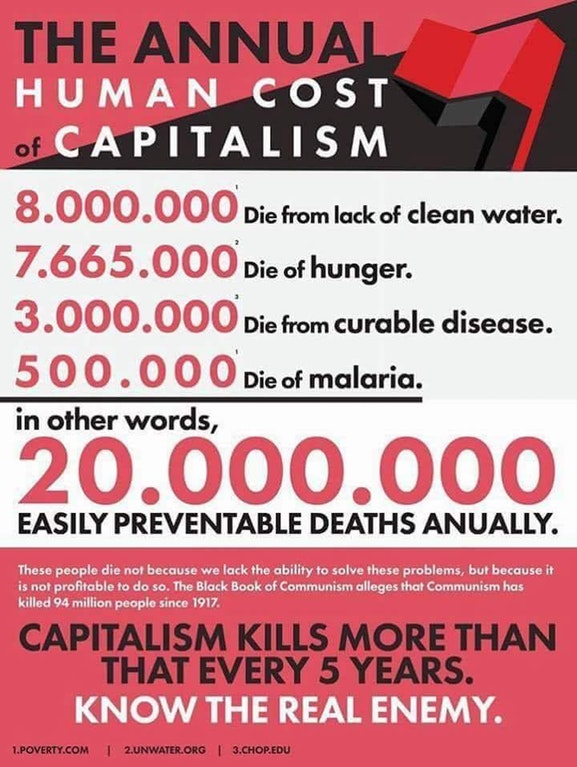 What are human rights?
Human rights are inherent entitlements of every person as a consequence of being human

Core: Right to life with dignity

Comprehensive view  or substantive scope of human rights - Civil, political, economic, social, and cultural  rights
[Speaker Notes: Ask the participants – “What are human rights to you?”]
Individual rights and collective rights
Individual rights
Collective rights
Basically civil and political rights

Civil rights limit state’s interference to individual rights and freedoms

Political rights outline individual rights in relation to government, laws and society
Collective rights are those that people hold in common

Collective rights are largely dependent on collective interests rather than the mere summation of the members’ individual rights
[Speaker Notes: Examples of individual rights – (1) Right to life, liberty and security of persons; (2) Right to freedom; (3) Right vs slavery; (4) Right to free movement and choice of domicile; (5) Right to free thought and belief, etc.

Examples of collective rights – (1) The right of a community, people or nation to its common resources, to the benefits of development, and a healthy and safe environment; (2) the right to determine its own economic and social system and path of development; and (3) right to political self determination]
Individual Rights
People’s rights
PEOPLE’S RIGHTS
Collective Rights
People’s rights are the synthesis of individual and collective rights of the people
People’s rights mean the comprehensive or substantive scope of rights in the civil, political, economic, social and cultural spheres
[Speaker Notes: Comprehensive view of HRs: People’s rights can only be realized if all individual and collective rights are fulfilled. E.g. an IP has the right to life (like everyone else) but that right is not fully realized w/o recognizing IP’s collective right to ancestral lands, their access to common resources, and respect for their indigenous culture (collective rights). Another is a worker, whose right to life (individual right) will only be fully realized if his/her collective right to a living wage, to form unions, etc. are realized.]
Evolution of rights
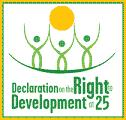 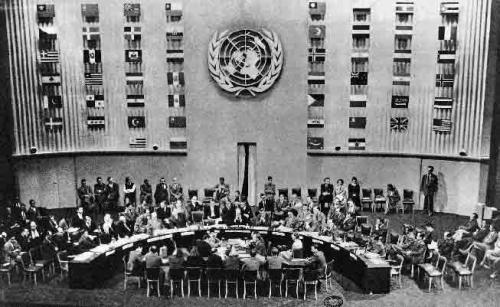 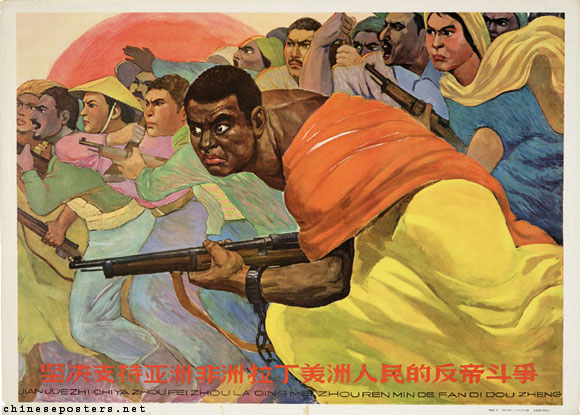 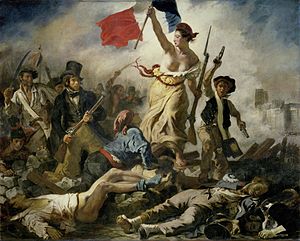 [Speaker Notes: Throughout history, it has been the assertion of oppressed people themselves that resulted to the claiming and realization of their rights. The history of upholding human rights is intertwined with the history of people’s struggles to assert human dignity, freedom and aspirations for development. As society develops, the concept of human rights also developed, which demonstrates that to realize human rights, the people need to assert and defend these rights.]
Evolution of rights
Uprisings of serfs and feudal barons vs. feudal absolutism   Magna Carta of the Liberties in 1215 + Charter of the Forest in 1217
English revolution (1642-1651) & Glorious Revolution (1688–89)  Bill of Rights
American Revolution (1775–83)  US Bill of Rights
French Revolution (1789)  Declaration of the Rights of Man and of the Citizen
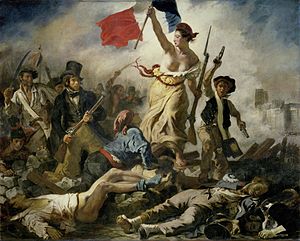 [Speaker Notes: Struggle vs the absolute power of the monarchy
Magna Carta of Liberties – agreement bet. King John of England and rebelling barons re protection of the latter’s church rights, vs imprisonment, access to justice, limitation of feudal payments, etc.
Charter of the Forest – access of free men to forests (lands) for food, resources, etc. that were appropriated by the King
English revolution & Glorious revolution – defined the limits of the powers of the monarch and institutionalized the rights of parliament; resulted from the overthrow of King James II by King William III (Dutch) and Parliament; rights guaranteed – free elections, freedom of speech, prohibition of cruel punishment, etc. 
American revolution – colonial revolt vs. Great Britain that established USA; adopted federal constitution outlining Bill of Rights (guarantee vs powers of federal government – freedom of religion; freedom of expression; prohibition vs gov’t intrusion w/o warrant, etc/)
French revolution – revolt to overthrow monarchy (abolition of feudal privileges – taxes, exclusive hunting rights, personal serfdom, etc.)]
Evolution of rights
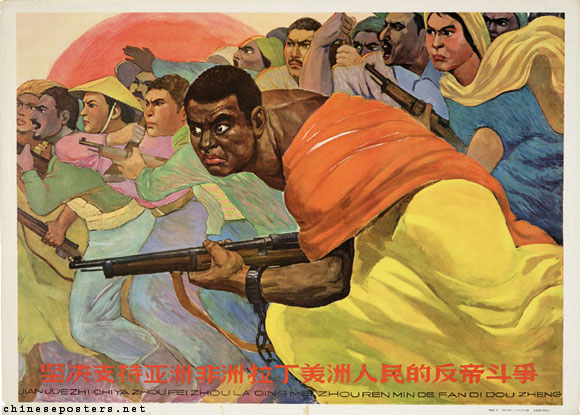 REALITY: Rights and freedoms are based on the right to private property used by capitalists and landlords to appropriate the fruits of the labor of their workers and peasants.
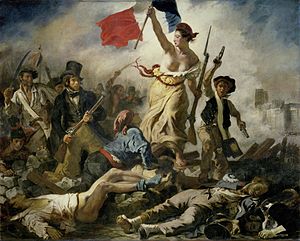 [Speaker Notes: Ex: of civil and political rights – (1) right to life, liberty and personal security; (2) right to property of the person or of a legal person; (3) right to equality before the law; (4) right to a fair trial; (5) right to privacy; (6) freedom of belief and religion; (7) freedom of opinion; (8) freedom of expression; (9) right to information; (10) right to vote, etc.

BUT, the measure and limits of man’s freedoms and rights is based on ownership of property (e.g. only men with property have the right to vote). Thus, working people’s continued to struggle for their rights against exploitation]
Evolution of rights
✊ WORKERS’ STRUGGLES VS. BOURGEOIS RULE

1848 revolutions = European countries adopted basic welfare legislation to protect workers’ rights
1917 Bolshevik Revolution = Establishment of International Labor Organization in 1919
1930s Great Depression and labor agitation = US social welfare legislation and social security as a right
United Nations: UN Charter (1945); UDHR 1948; International Covenants on CPR and ESCR (1966)

► SECOND GENERATION RIGHTS (CPR + Economic and Social Rights)
[Speaker Notes: 1848 revolutions in France, Germany, Italy, etc.
8-hour work day introduced after WWI, in Russia after the Bolshevik revolution
Great Depression = 1935 US National Labor Relations Act guaranteeing workers’ rights to unions and collective bargaining; 1938 Fair Labor Standards Act that set maximum work hours (44 hours/week) and minimum wages, and prohibition of child labor (16 y/o and below forbidden); 1935 Social Security Act`
UDHR – including labor rights (right to work, remuneration, social protection, trade unions, working hours, etc.)]
Evolution of rights
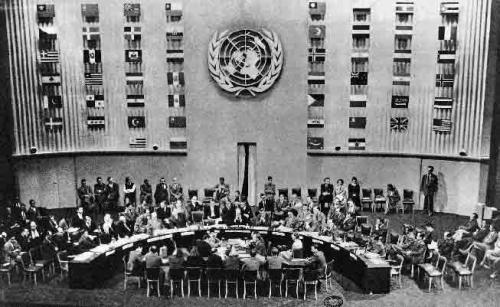 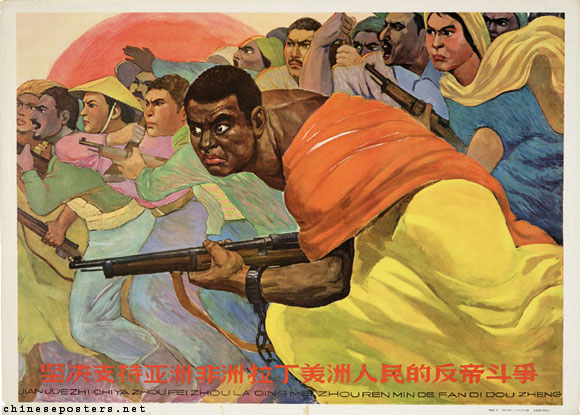 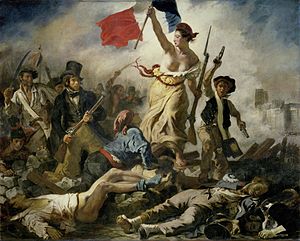 [Speaker Notes: Examples of ESCR: rights to (1) adequate food; (2) adequate housing; (3) education; (4) health; (5) social security; (6) water and sanitation; (7) work; (8) take part in cultural life, etc.

HOWEVER, the rise of monopoly capitalism undermined CPR and ESCR = mass poverty and inequality of peoples, wars of aggression. The people waged national and liberation struggles.]
Evolution of rights
✊ NATIONAL & LIBERATION STRUGGLES VS. IMPERIALISM

20th century anti-colonial, national liberation struggles (China, Cuba, Vietnam, Philippines, African continent, etc.)
Bandung 1955, Non-aligned movement
1960 UN Resolution 1514: Declaration on the Granting of Independence to Colonial Countries and Peoples
1970s Demands for New International Economic Order (NIEO)
Algiers Declaration, Universal Declaration on the Rights of the Peoples (1976)
UN Declaration on the Right to Development (1986)

► THIRD GENERATION RIGHTS (CPR + ESCR + Solidarity rights = PEOPLE’S RIGHTS)
[Speaker Notes: Bandung conference of newly independent Asian and African states (Cold War)
UN Resolution 1514 - opposed by the US, UK, France, Spain (colonial powers)
NIEO – proposed in UNCTAD by NAM: (1) central planning, not free market; (2) replace Bretton Woods system; (3) regulation of MNCs; (4) nationalization, etc.]
Evolution of rights
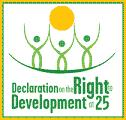 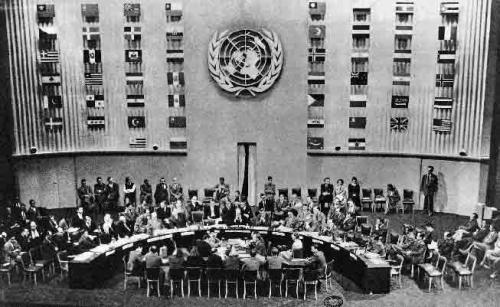 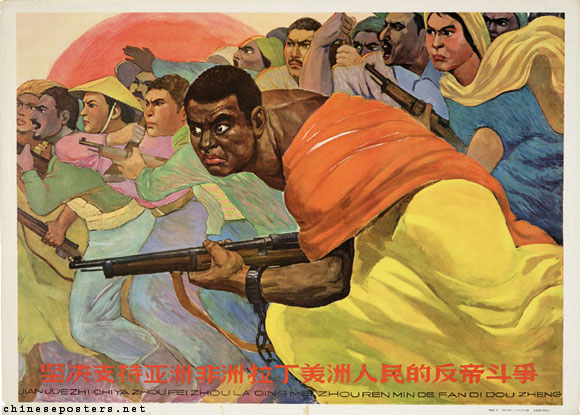 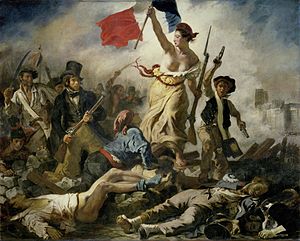 Examples of solidarity rights
“Rights of nations to self-determination is a primary right” (Bandung Declaration, 1955)

“All peoples have the right to self-determination, including the right to freely determine their political status, to freely pursue their own development” (UN Resolution 1514, 1960)

“Affirms the rights of peoples to self-determination against foreign intervention and their own corrupted or repressive State” (Algiers Declaration, 1975)
Examples of solidarity rights
“Calls on states to take steps to eliminate the massive and flagrant violations of the human rights of peoples and human beings affected by situations such as […] apartheid, racial discrimination, colonialism, foreign domination and occupation, aggression, foreign interference and threats against national sovereignty, national unity and territorial integrity, threats of war and refusal to recognize the fundamental right of peoples to self-determination.” (UN Declaration on Right to Development, 1986)
Evolution of rights (Conclusions)
The realization of people’s rights depends on the sustained assertion of the people to claim their rights 

The struggle to attain people’s rights still has much to achieve and that legal or political recognition is never enough assurance that their rights will be recognized

People can still lose the legal status of their rights by way of constitutional amendments, implementation of new restrictions and especially if they stop asserting or claiming  these rights
[Speaker Notes: Ex. of losing legal status - Charter change to allow foreign ownership of lands in the PH; labor flex impact on labor rights (minimum wages, right to form unions, etc.)]
Critical view of rights
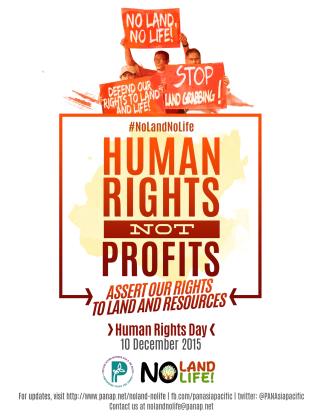 Rights are not ahistorical

Rights are not neutral nor is it above class or social standing

Rights are not confined to legal rights
[Speaker Notes: Rights are not ahistorical. They are contested and evolving but can never be higher than the economic structure of society and the cultural development conditioned by it. Particular systems of rights, beneficiaries of rights and holders of rights are valid at specific times and in specific places. 
(E.g. Right to freedom of the press is a product of specific time in history where there is already a printing press.) E.g. digital rights in the age of internet; right against slavery; against discrimination

Rights are not neutral nor is it above class or social standing. Rights are socially regulated freedoms or entitlements determined by one’s social standing (or relations between individuals, social classes and the whole community/ society). (E.g. In the Philippines, if you come from poor, marginalized section of society you have less rights, less opportunities and less protection of the law). E.g. right to run for public office (only the rich has the capacity); Right to education

Rights are not confined to legal rights. They operate even where they have not attained legal form. Based on historical development, people first claim and assert their rights amid repression, and as the movement grows up to a point where it can exert enough political pressure, these rights achieve legal recognition—whether de facto or de jure. (e.g  land occupations, strikes w/o formal unions, etc.) People can still lose the legal status of their rights by way of constitutional amendments, implementation of new restrictions and especially if they stop asserting these rights. E.g. foreign ownership of land thru cha-cha; labor flex vs labor rights (min. wage, form unions, etc.)
 
While we recognize that everyone has human rights, regardless of social status, race, gender, belief, etc., we should not make the mistake of believing that all persons EQUALLY enjoy individual and collective rights. In many societies ruled by political and economic elite and/or by foreign powers, people’s rights are trampled to maintain the status quo that benefits the ruling class of people.]
Advancing people’s rights
Through mass struggles - people’s initiatives and actions autonomous of or despite legal barriers (grassroots)

Through advocacy – e.g. parliamentary; lobby or legal actions to expose and oppose laws/policies, etc. (local and international)
[Speaker Notes: Note: not mutually exclusive but often, and more effective, through combination of mass struggles and advocacy

Mass struggles examples – land occupation, strikes even w/o formal union recognition, etc.
Advocacy – grievance mechanisms (WB); UN engagements (UNHRC, CFS, etc.); parliamentary work]
Notes on people’s sovereignty
People’s rights are not possible without people’s sovereignty
People’s sovereignty challenges “bourgeois democracy” where the state is controlled by dominant sections of society with their own vested interests
Neoliberal globalization is further undermining people’s sovereignty
People’s sovereignty is not simply a function of governance; bourgeois democracy should be replaced with people’s democracy
People at the grassroots are the viable starting point of people’s democracy = movement building as foundation of people’s governance
[Speaker Notes: On first two bullets -
People’s rights emanate from people’s exercise of their collective power and authority or “people’s sovereignty”; People are rights-holders and duty-bearers (as opposed to state as duty-bearers per UN)
There is no genuine sovereignty because state is class-determined; dominant class wields state power to coerce exploited and oppressed class/social groups
“Only a state controlled by farmers and workers will have the interest to promote genuine land reform and advance labor rights”]
Continuing assertion of people’s rights
[Speaker Notes: Amid rampant poverty and stark inequalities both within and across countries, most of the declarations about human rights and the fundamental principles they embody remain empty words to billions of poor and marginalized people. Thus, countries, peoples, and social movements need to relentlessly assert and defend their rights, and in particular push for the right to self-determination and development.]
“Sowing the seeds of land reform” (The Breakaway Media, 2018)
“Turning around”
Workshop guide questions
* Identify a particular issue in relation to land and resource grabbing that your community faced

What are the initiatives taken by your organization or community to assert, defend and protect your people’s rights?
What are the three most important lessons that you have learned in the process?
What are the ways that you could further move forward people’s rights in your community?
Thank you!
www.foodsov.org
       @PCFSGlobal
        https://www.facebook.com/PCFS.Global/
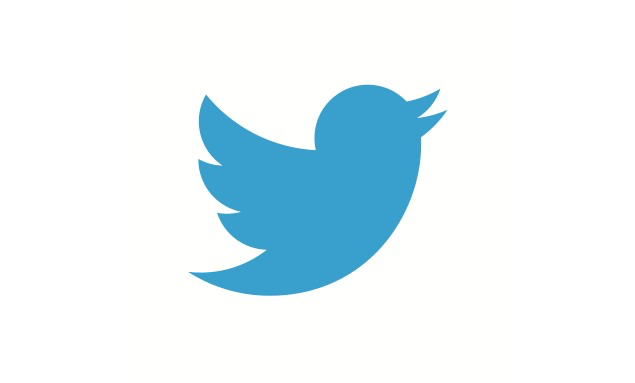 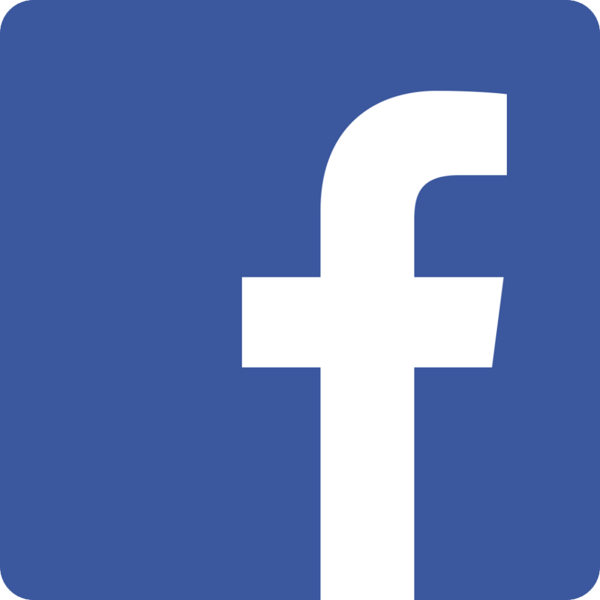